Lecture 6:AliasingSections 1.6
Key Points
Two continuous-time sinusoids having diﬀerent frequencies f and f (Hz) may, when sampled at the same sampling rate fs, produce sample sequences having eﬀectively the same frequency. This phenomenon is known as aliasing, and occurs when 
f ± f = kfs 
	for some integer k. 

If a continuous-time signal consisting of additive sinusoidal components is sampled uniformly, reconstruction of that signal from its samples is impossible if aliasing has occurred between any two components at diﬀerent frequencies.
 
If the sinusoidal components of a continuous-time signal span the frequency range 0 to fB (Hz), aliasing is avoided if and only if the sampling rate fs exceeds 2fB, a ﬁgure known as the Nyquist rate
Review
We saw that a continuous-time sinusoid of frequency f =1/T (Hz) can be sampled at two diﬀerent rates fs =1/Ts and f =1/Ts  to produce sample sequences having the same eﬀective frequency.

This happens whenever 
Ts ± Ts  = kT 
	for some integer k.
Aliasing
An analogous phenomenon occurs when two continuous-time sinusoids having diﬀerent frequencies f and f’ are sampled at the same rate fs: 
depending on the value of fs, the two sample sequences may have the same eﬀective frequency. 
When this happens, we say that f and f are aliases (of each other) with respect to the sampling rate fs. 
In mathematical terms, we know that 
ω =2π f/fs and ω =2π f  /fs 
can be used to represent the same discrete-time sinusoid provided 
ω  = ±ω +2kπ 
	for some integer k. Thus f and f  are aliases with respect to fs provided 
f’/fs =  ± f /fs+ k
Or  f ± f = kfs
Example
Let f = 150 Hz and fs = 400 samples/sec. Then the aliases of f are given (in Hz) by 
f  = 150 + k(400) and f  = −150 + k(400) 
If we reduce fs to 280 samples/sec, then the aliases of f are given by 
f  = 150 + k(280) and f  = −150 + k(280) 
Your task: 
	In each case (fs = 400 and fs = 280), determine all the aliases in the range 0 to 2,000 Hz.
Example
Suppose that x(t) is a sinusoid whose frequency is between 600 and 800 Hz. It is sampled at a rate fs = 400 samples/sec to produce 
x[n]=4.2 cos(0.75πn − 0.3) 
This information suﬃces to determine x(t), i.e., reconstruct the signal from its samples. First, we note that 
2πf/fs = 0.75π ⇒ f = (0.375)(400) = 150 Hz 

	which is outside the given frequency range. From the previous example, the only alias of f in the range [600, 800] Hz is f  = 650 Hz. This is the correct frequency for x(t), and 
x(t)=4.2 cos(1300πt +0.3) 
Question: Why was the initial phase inverted (between x(t) and x[n])?
Analog-to-Digital Conversion
Analog-to-digital conversion involves sampling a signal x(t) at a rate fs and storing the samples in digital form (i.e., using ﬁnite precision). Digital-to-analog conversion is the reverse process of reconstructing x(t) from its samples. If x(t) is a sum of many sinusoidal components, then faithful reconstruction is impossible if aliasing has taken place, i.e., if two or more components of x(t) have frequencies which are aliases of each other with respect of fs.
Aliasing
Most continuous signals can be expressed as a sum of two or more sinusoids of different frequencies

Aliasing is mostly used in reference to such signals

Aliasing: When two (or more) sinusoidal components of a continuous time signal x(t) are aliases of each other in terms of the sampling rate.

For example, 
	x(t) = cosΩ­t + 4 cos­Ω’t
where Ω and Ω’ are aliases with respect to the sampling rate fs. The resulting sequence of samples can be expressed as
		x[n] = cos ωn + 4 cos ω’n
Since ω and ω’ are equivalent frequencies (and no phase shifts are involved here), we can also write 
x[n] = 5 cos(wn), and if the amplitudes of the two signal components are unknown, they can never be reconstructed, since they may just as well have been:
x(t) = 2cosΩ­t + 3cos­Ω’t or -3cosΩ­t + 9cos­Ω’t …..
Aliasing
Most continuous signals can be expressed as a sum of two or more sinusoids of different frequencies

Aliasing is mostly used in reference to such signals

Aliasing: When two (or more) sinusoidal components of a continuous time signal x(t) are aliases of each other in terms of the sampling rate.

For example, 
	x(t) = cosΩ­t + 4 cos­Ω’t
where Ω and Ω’ are aliases with respect to the sampling rate fs. The resulting sequence of samples can be expressed as
		x[n] = cos ωn + 4 cos ω’n
Since ω and ω’ are equivalent frequencies (and no phase shifts are involved here), we can also write 
x[n] = 5 cos(wn), and if the amplitudes of the two signal components are unknown, they can never be reconstructed, since they may just as well have been:
x(t) = 2cosΩ­t + 3cos­Ω’t or -3cosΩ­t + 8cos­Ω’t …..
Avoiding Aliasing
We’re affected by aliasing when trying to reconstruct the original signals from samples
The minimum possible frequency is most commonly assumed
As a result, it is important that the true frequency F is the minimum frequency
When sampling a signal x(t) containing many diﬀerent frequencies in the range [0,fB] Hz (B here stands for bandwidth), aliasing can be avoided if the sampling rate is greater than 2fB. This satisfies the condition and is known as the Nyquist frequency
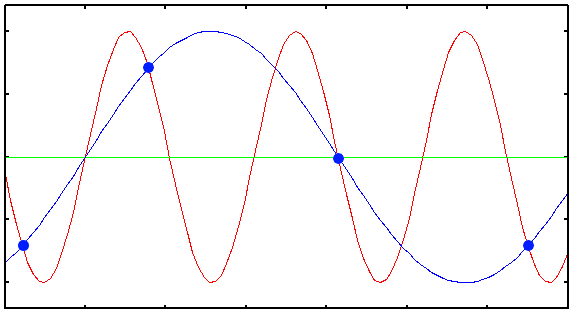 Avoiding Aliasing
One way of showing this is by plotting all aliases of frequencies in the given range [0,fB], using the equations derived earlier: 

f  = f + kfs (top axis) 
	and
 f  = −f + kfs (bottom axis) 
Each value of k corresponds to a translate of [0,fB] on the frequency axis. Aliasing is avoided when no two bands overlap (except at multiples of fs). This is ensured if fs > 2fB.
Avoiding Aliasing
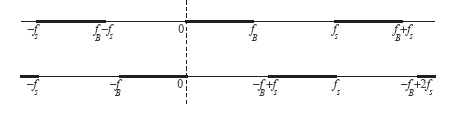